A WIC Agenda for the New Congress
Brian Dittmeier, Senior Public Policy Counsel, NWA
Theresa Landau, Program Director, Morrisania WIC Program
Samar McGregor, Senior Nutritionist, PHFE WIC

March 4, 2019
Session Outline
How NWA’s Legislative Agenda is crafted

Appropriations Priorities

Reauthorization Priorities

Additional Priorities
Later sessions will prepare you for your Hill visits!
NWA’s Legislative Committee
NWA’s Legislative Committee is charged with making recommendations for an annual policy agenda
Current members:
Janet Moran (WY), Chair
Celia Nabor (AZ)
Tiare Sanna (OR)
Melinda Newport (Chickasaw)
Perveen Ali (CA)
Christine O’Brien (IA)
Carolyn Operacz (TX)
Samar McGregor (CA)
Theresa Landau (NY)
Opportunities to Advance WIC Priorities in the 116th Congress
Appropriations: the annual process to approve federal funding for WIC
Reauthorization: a long-term process to approve statutory changes to programs
Adjacent Priorities: separate efforts to improve public health, nutrition, or other priorities outside of the WIC-specific context
Appropriations Process: Where Are We?
FY 2019 funding was approved on February 15, 2019
Members are actively soliciting feedback to form their priorities
Committees will likely begin work in the late spring
WIC letters circulating soon:
Rep. Gwen Moore (D-WI) & Rep. Roger Marshall (R-KS)
Sen. Kirsten Gillibrand (D-NY)
FY 2020 Appropriations Priorities
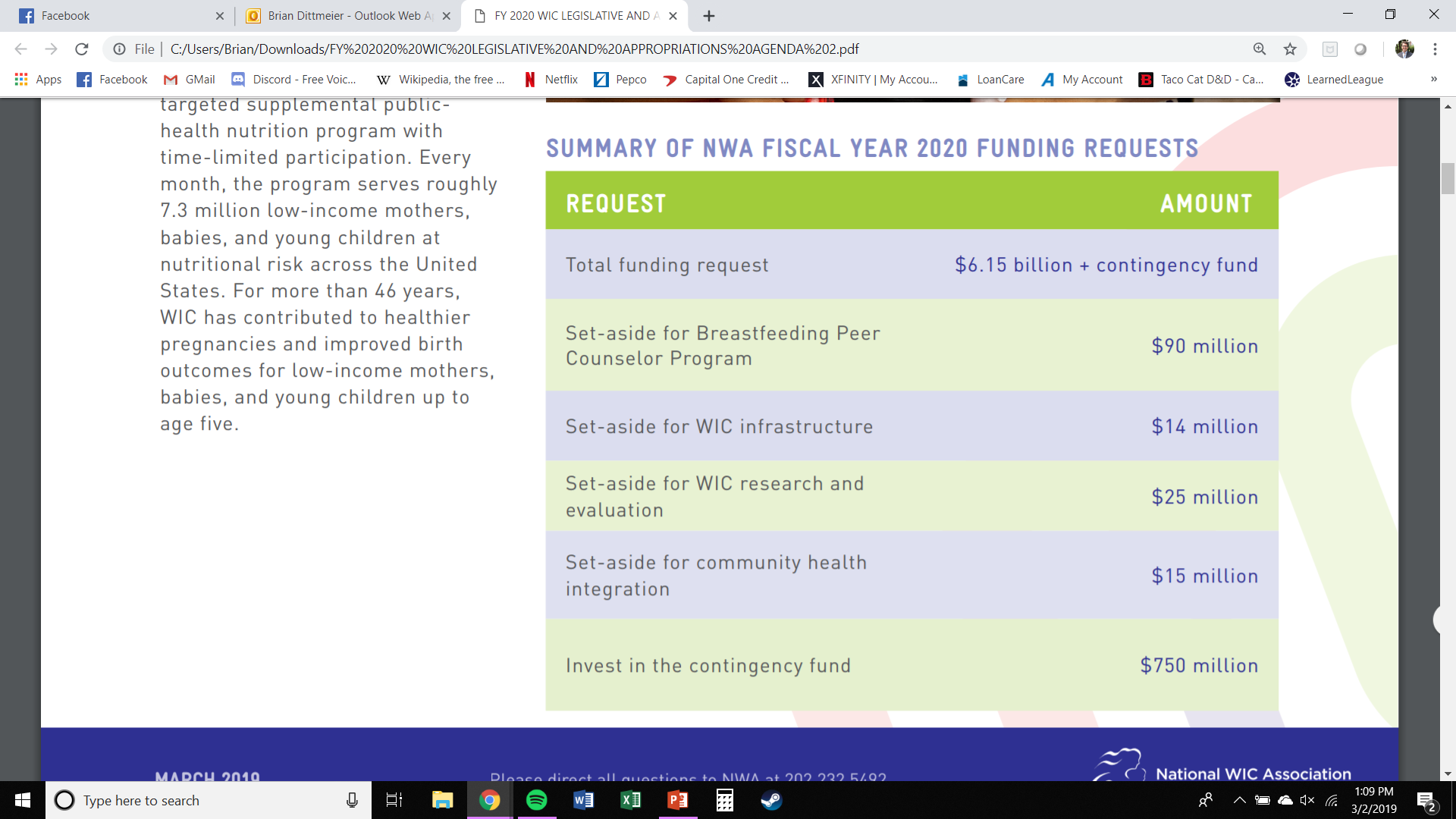 Overall Funding Number
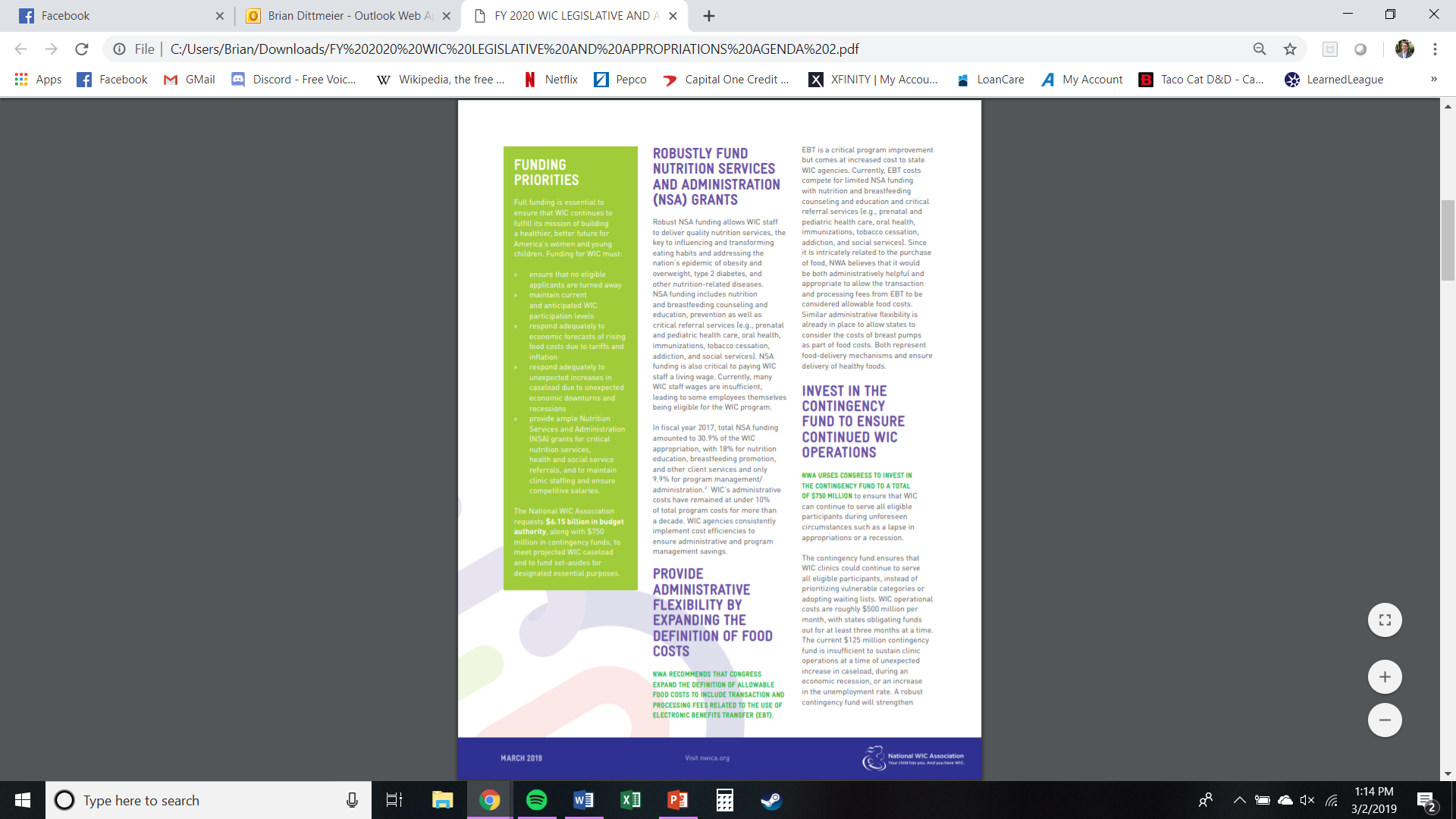 NWA requests $6.15 billion in funding for WIC, plus the contingency fund

FY 2019 funding level was slightly lower - $6.075 billion

Appropriators also included a $500 million rescission in FY 2019
Contingency Fund
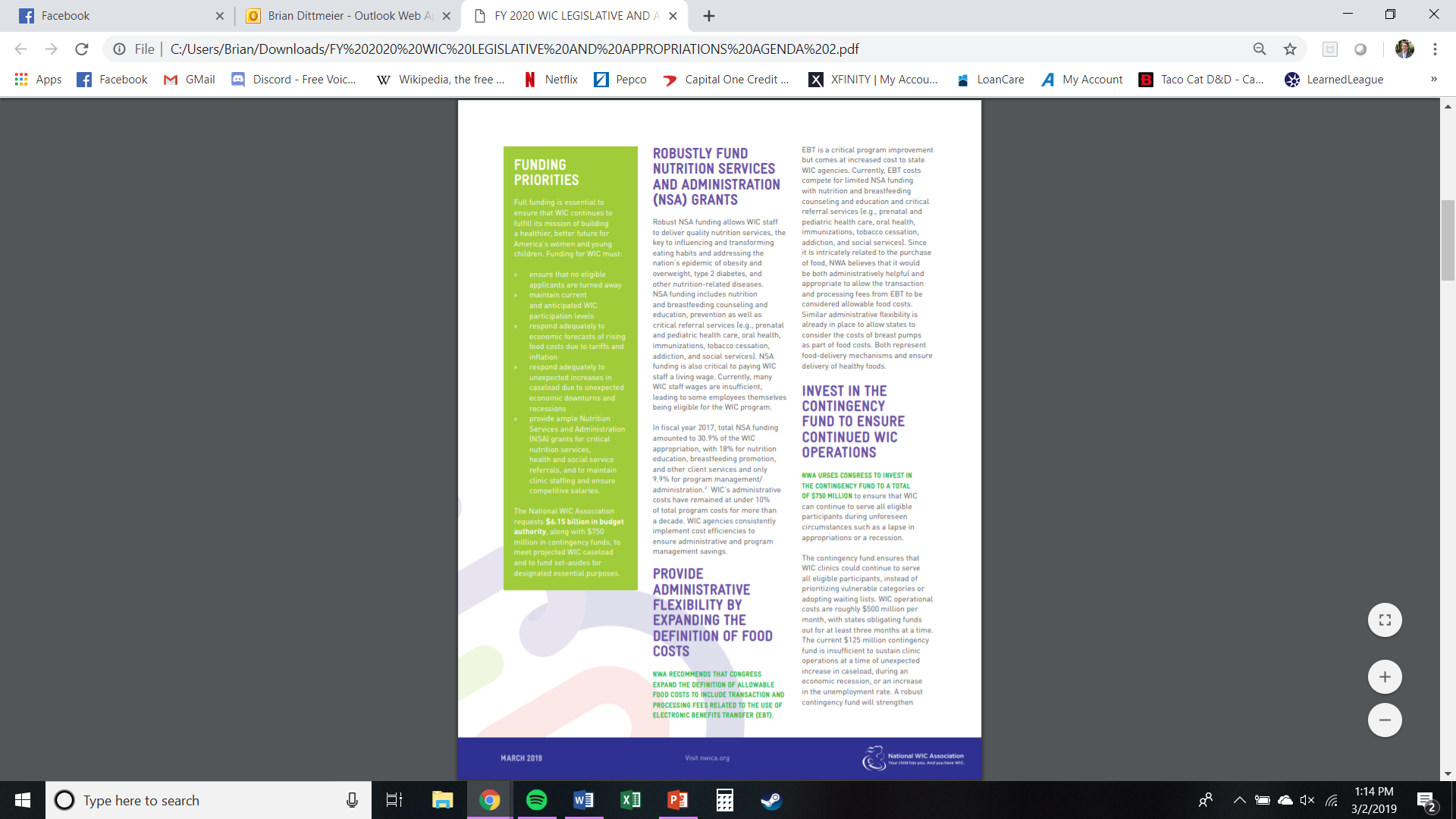 NWA requests a total investment in the contingency fund of $750 million
The current contingency fund is only $150 million
A robust contingency fund will ensure continued WIC operations during another shutdown or an increase in caseload, including during a recession
Breastfeeding Peer Counselor Program
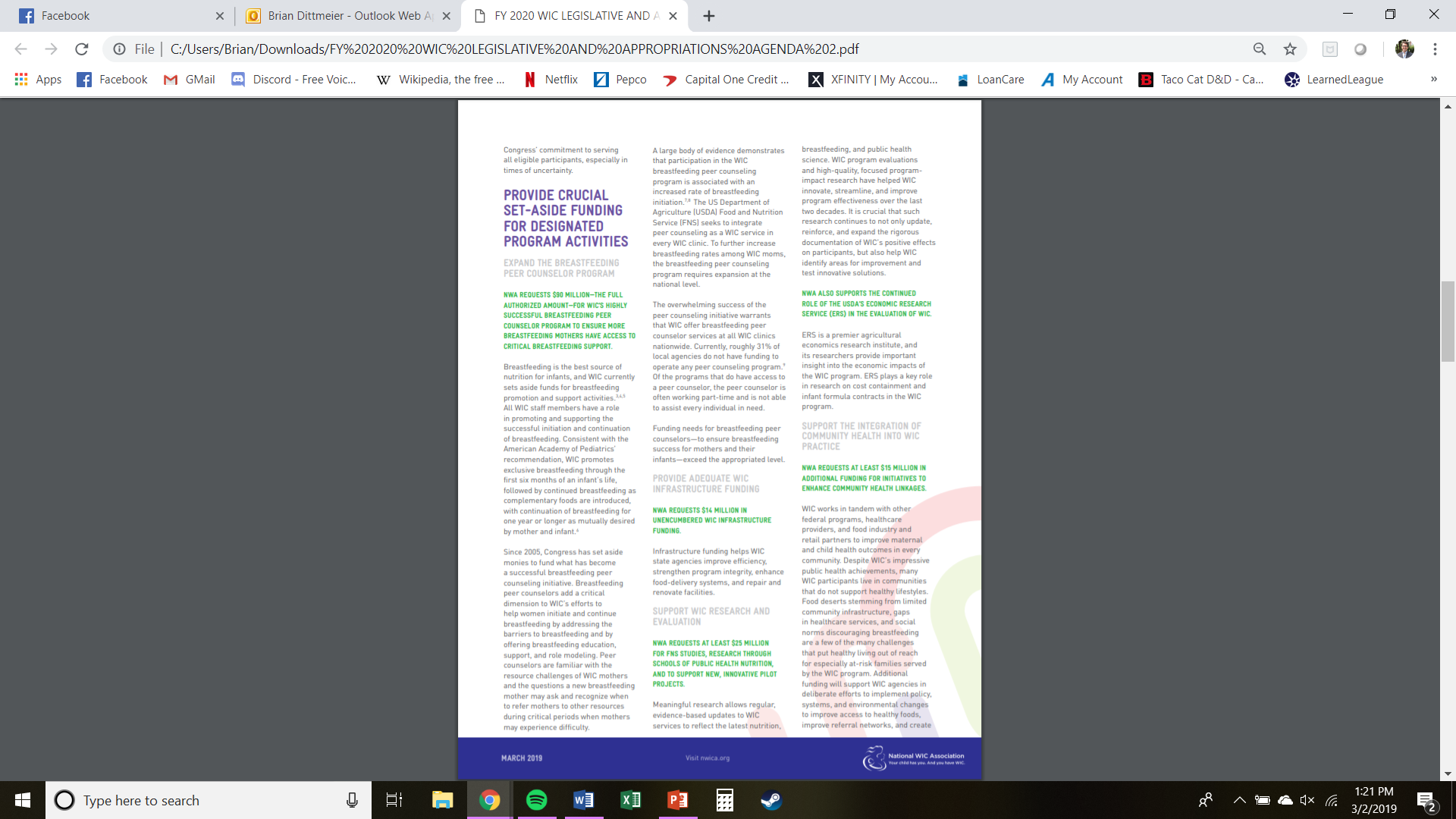 NWA requests an increase in set-aside funding for Breastfeeding Peer Counselors, to the fully authorized amount of $90 million
The peer counselor set-aside has been flat-funded at $60 million for nearly a decade
Other Set-Asides
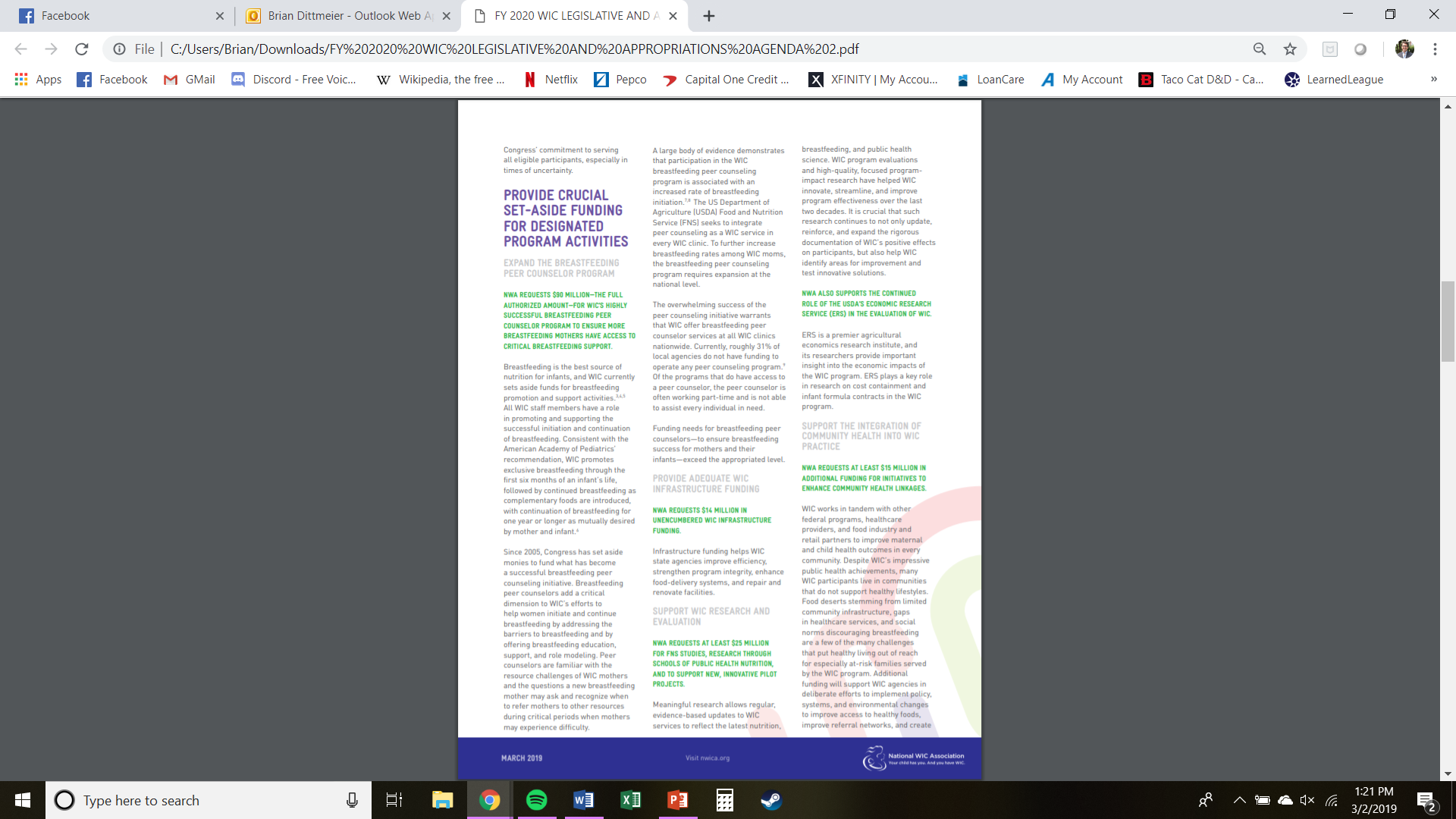 NWA requests $14 million in unencumbered infrastructure funding
NWA requests $25 million in set-aside funding for research and program evaluation purposes
NWA is also requesting $15 million in community health set-aside funding; details will be covered later
WIC Farmers Market Nutrition Program
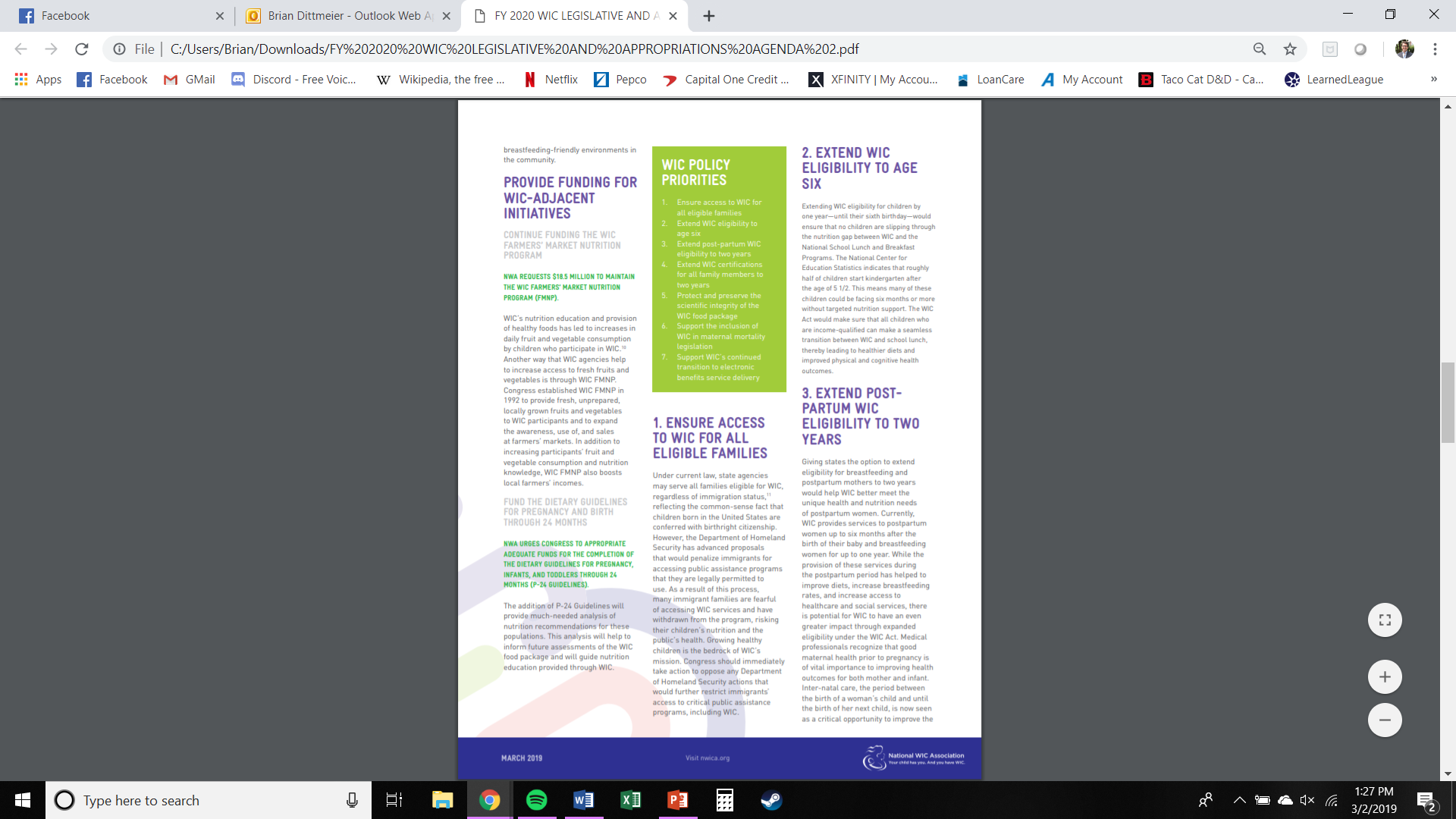 WIC Farmers Market Nutrition Program is funded separately from WIC’s overall funding
NWA requests $18.5 million to support the WIC FMNP
Child Nutrition Reauthorization: Where Are We?
Child Nutrition Reauthorization is WIC’s authorizing law. This process is the prime opportunity to change WIC’s statute and make improvements
The last authorization was in the Healthy, Hunger-Free Kids Act of 2010.
A reauthorization process in 2015-16 resulted in a bipartisan Senate bill with several positive WIC provisions
Enthusiasm to tackle CNR in the 116th Congress
NWA will develop a separate CNR agenda
WIC Act Priorities
Wise Investment in our Children Act (WIC Act) includes three priorities:
Extending child eligibility to age 6 (“WIC to 6”)
Extending infant certifications to two years
Extending postpartum eligibility to two years
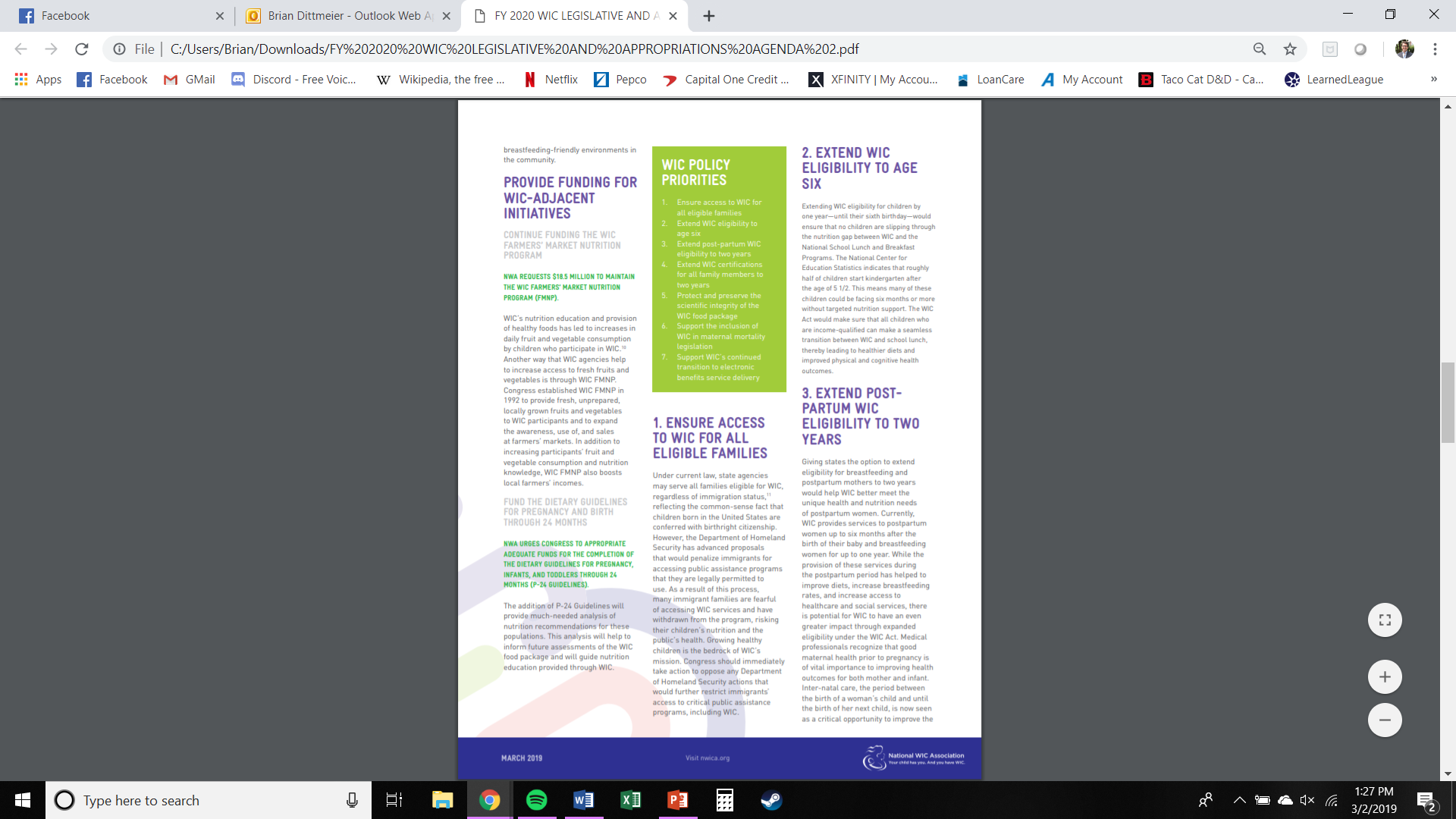 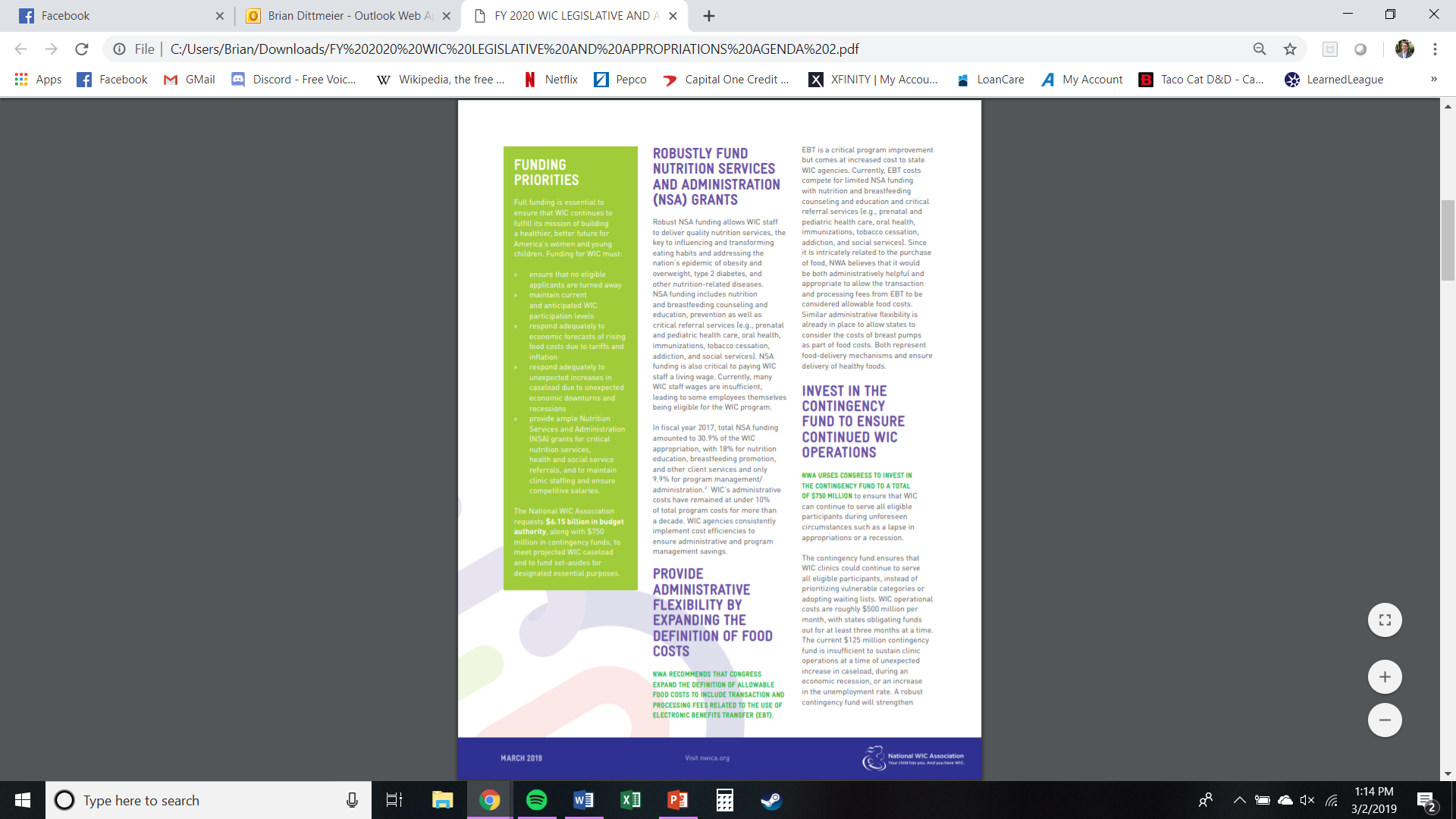 Administrative Flexibility on EBT Costs
CNR presents an opportunity to create administrative flexibility by expanding the definition of food costs to include EBT processing and transaction fees
This increased flexibility will help alleviate pressures on state WIC budgets, especially in smaller states
Community Health
Funding Line
Congress is exploring authorizing a new set-aside to support WIC projects that enhance community health linkages
These partnerships can fund WIC efforts to strengthen referral networks, conduct outreach, and improve community practices on breastfeeding
This new funding would build on NWA’s three-year CDC project
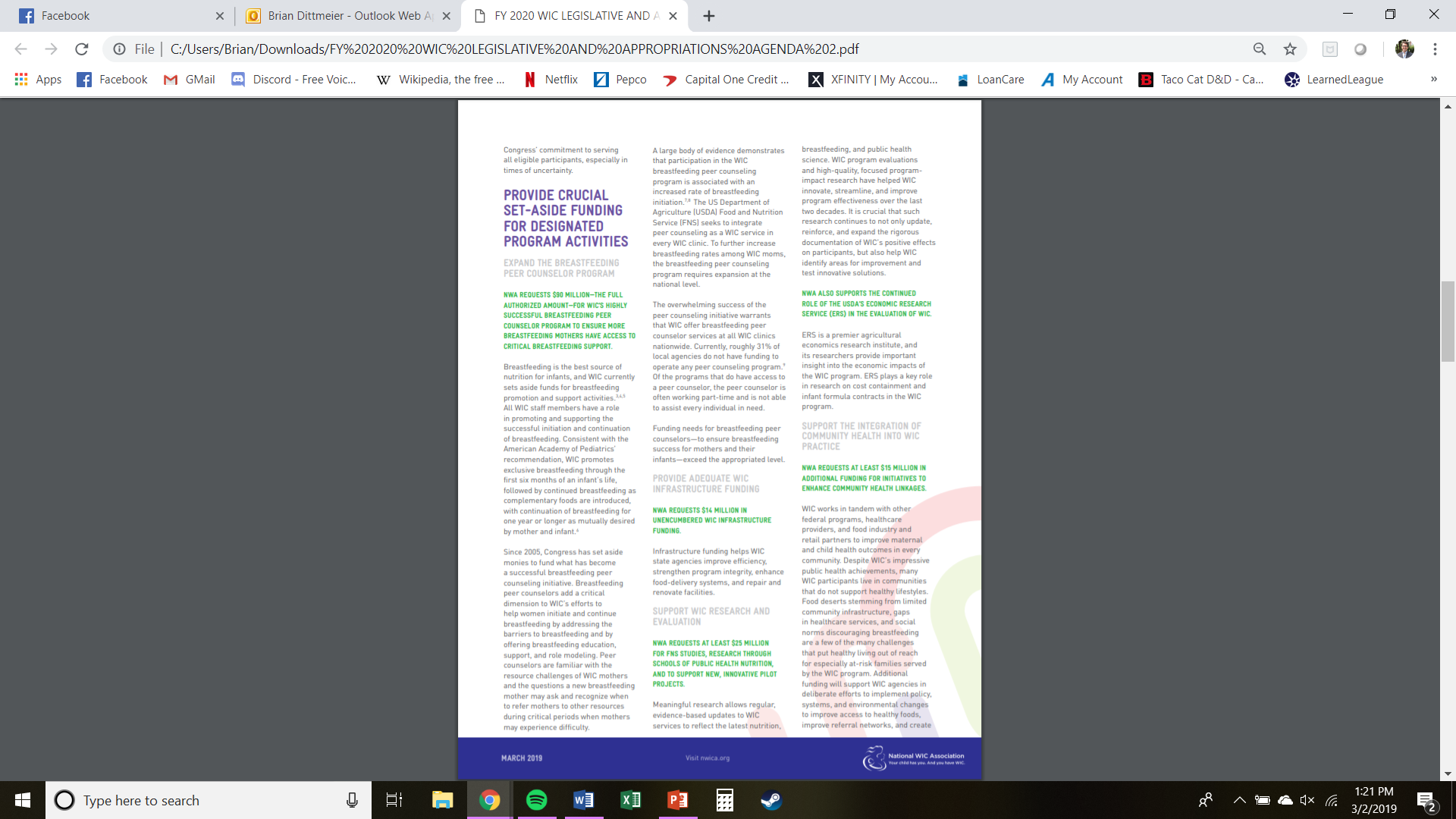 Additional Policy Priorities
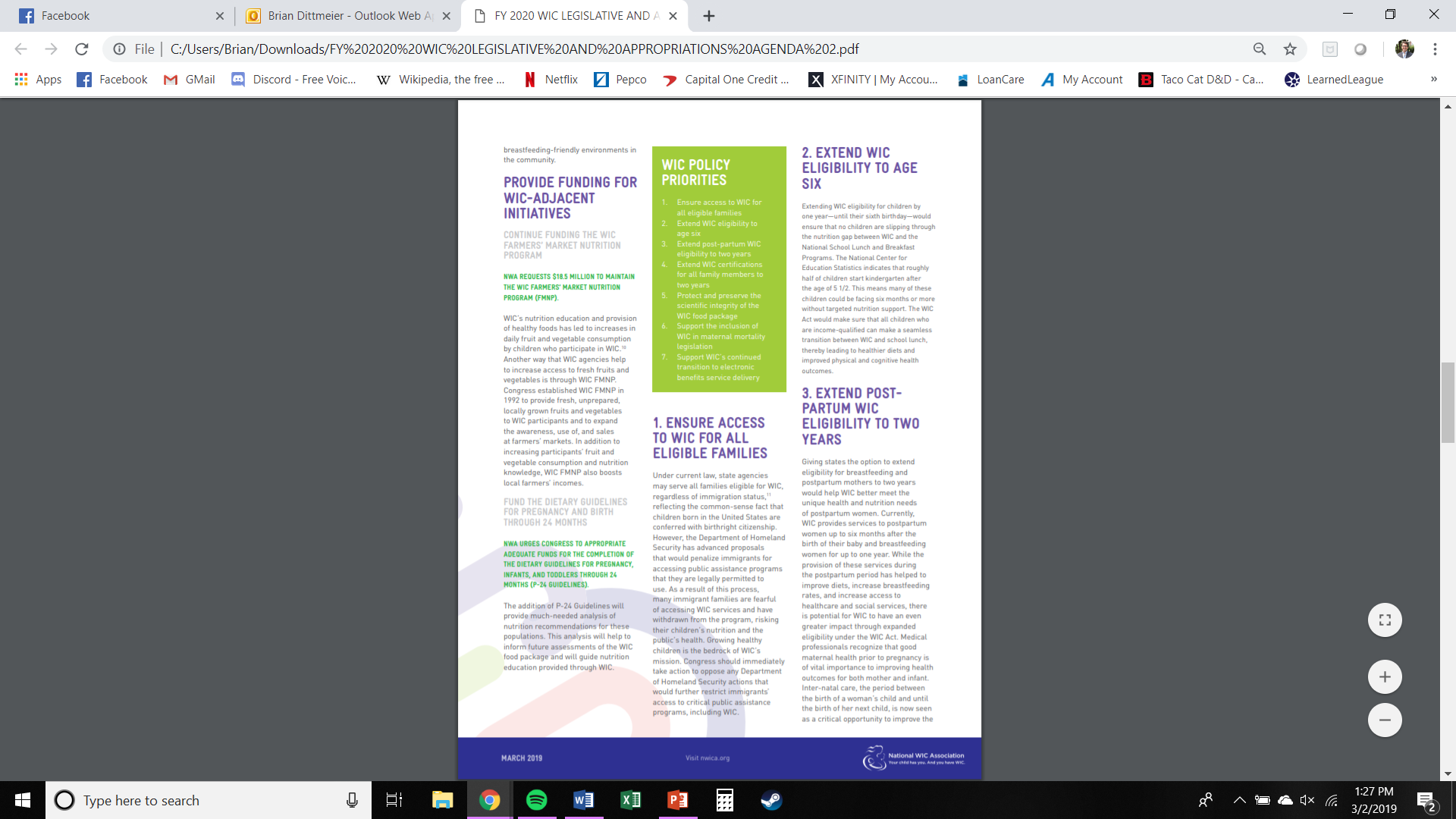 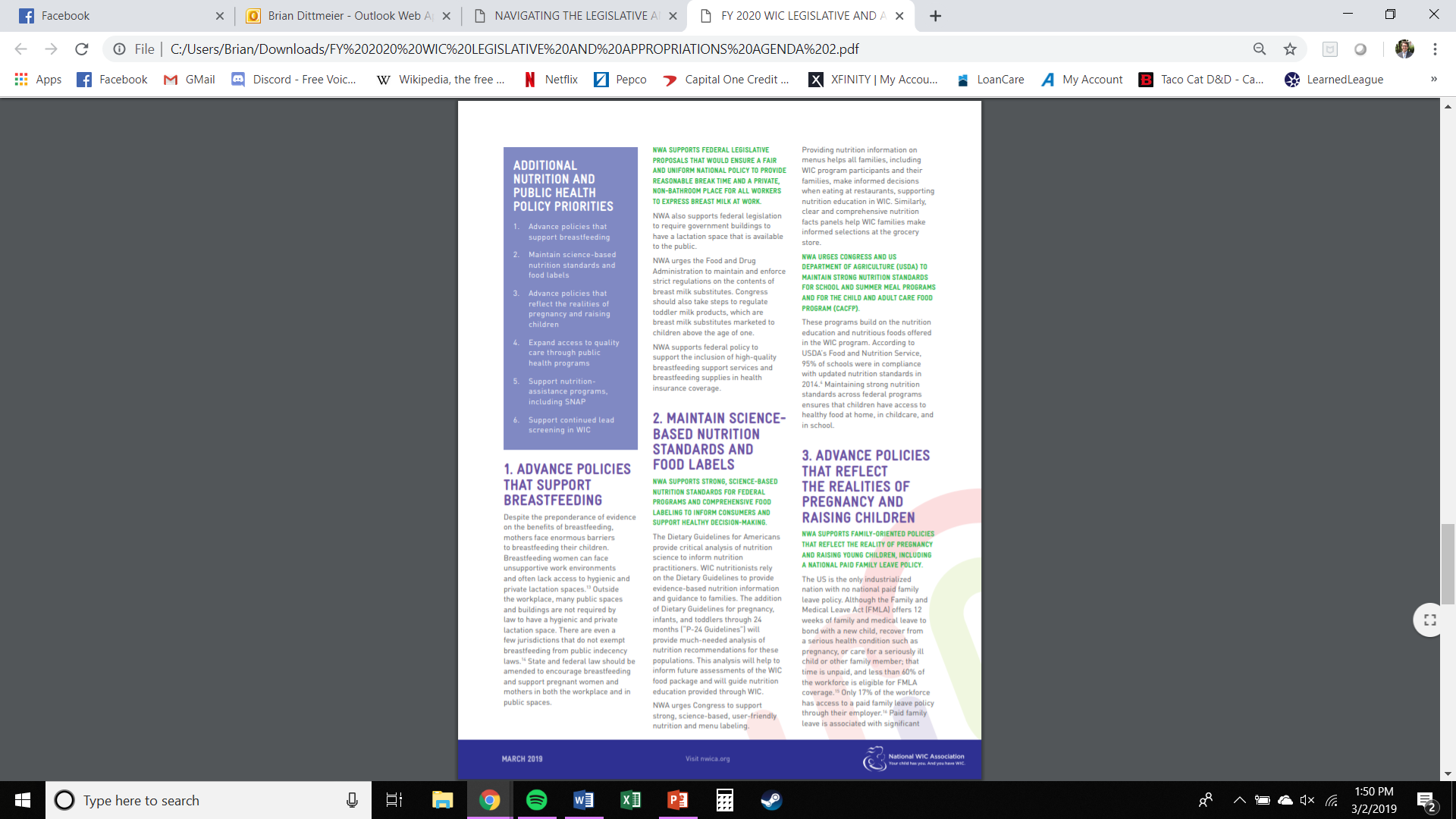 Immigration
USDA rules on SNAP and school meals
Dietary Guidelines
Breastfeeding
Paid Family Leave
Questions?